Grade 7Supplementary English course
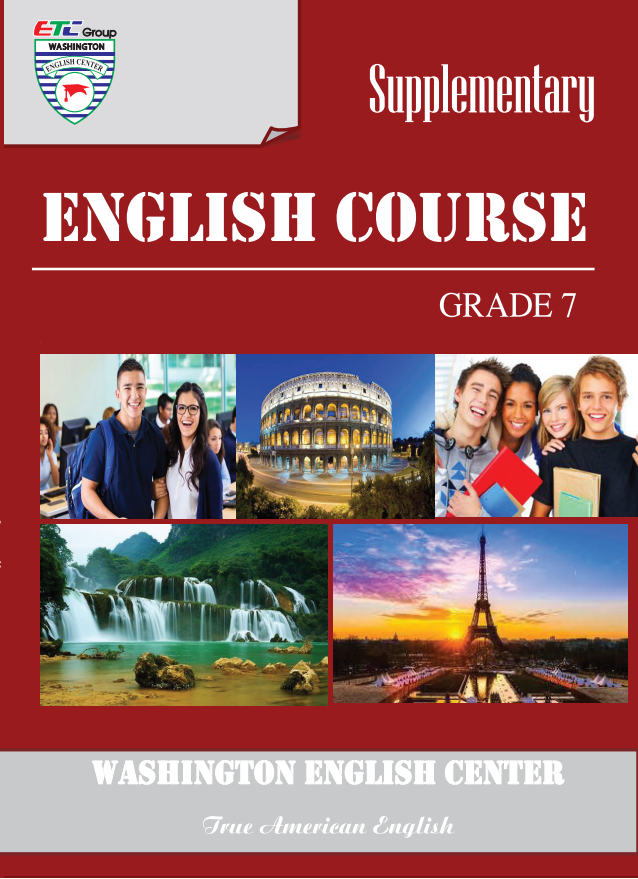 By Washington English Center
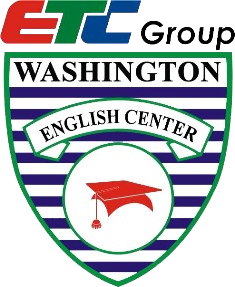 Unit 8: Films
Lesson 1
Page 64
Vocabulary
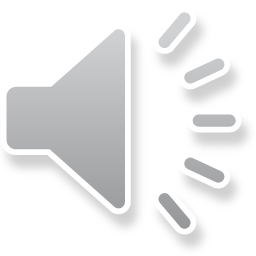 LISTEN AND REPEAT 
Nghe và đọc theo giáo viên
Hành động
Tình cảm 
Thông minh
Đáng sợ
Action:
Romance:
Clever:
Scary:
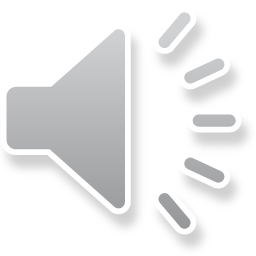 [Speaker Notes: A, B, D: /k/
C: /s/]
LISTEN AND REPEAT 
Nghe và đọc theo giáo viên
Educational:
Comedy:
Animated:
Exciting:
Giáo dục 
Phim hài 
Hoạt hình 
Phấn khích
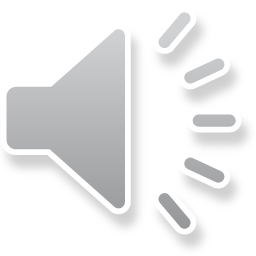 [Speaker Notes: A, B, D: /k/
C: /s/]
LISTEN AND REPEAT 
Nghe và đọc theo giáo viên
Funny:
Horror:
Romantic:
Interesting:
Buồn cười 
Kinh dị 
Lãng mạn 
Thú vị
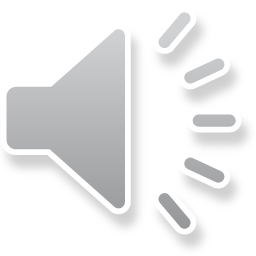 [Speaker Notes: A, B, D: /k/
C: /s/]
LISTEN AND REPEAT 
Nghe và đọc theo giáo viên
Moving:
Documentary:
Science-fiction:
Violent:
Di chuyển 
Tài liệu 
Khoa học viễn tưởng 
Bạo lực
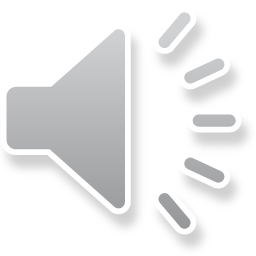 [Speaker Notes: A, B, D: /k/
C: /s/]
Animated
Hoạt hình
GUESS THE WORD
Đoán từ
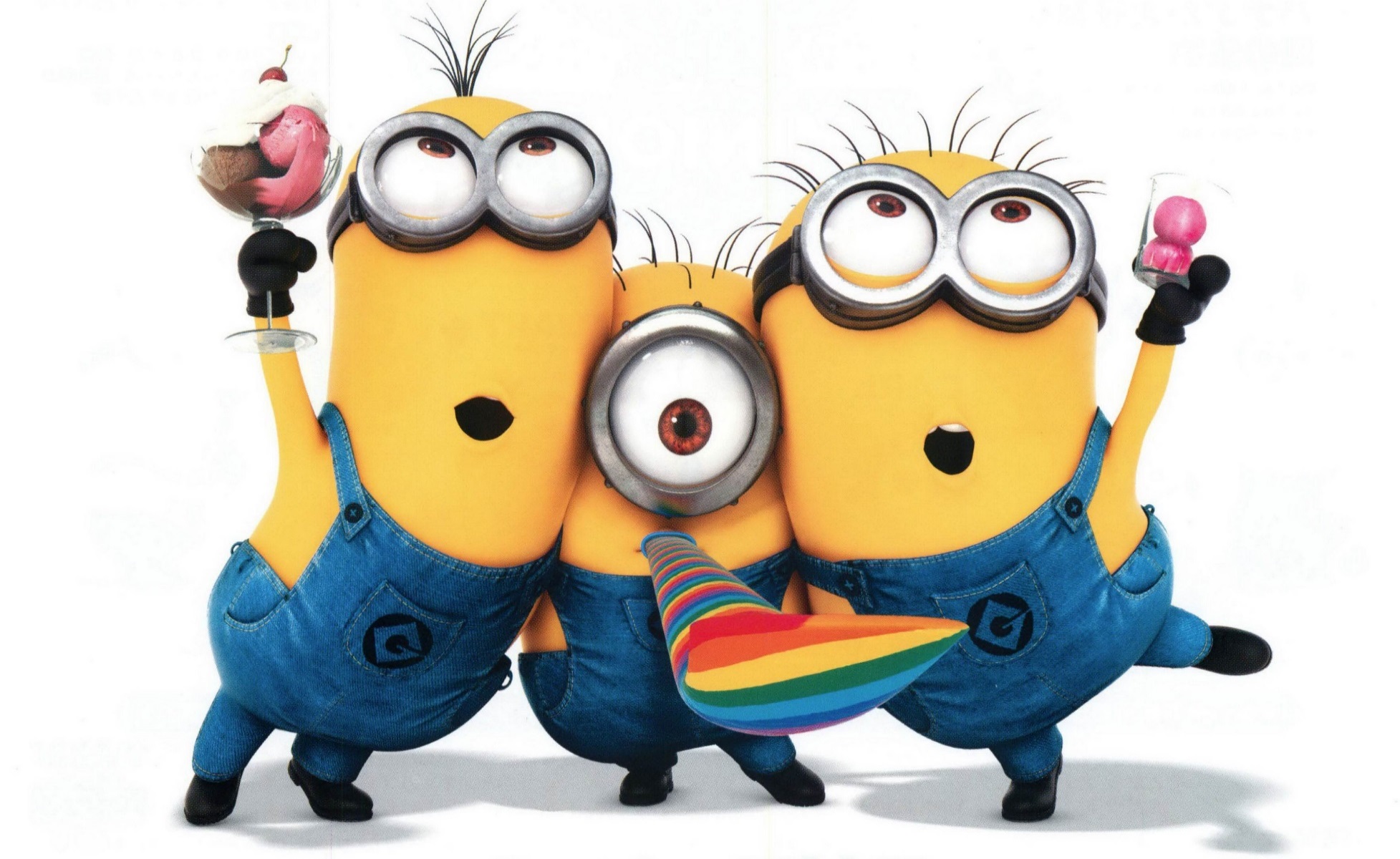 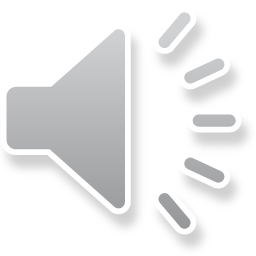 GUESS THE WORD
Đoán từ
Horror
Kinh dị
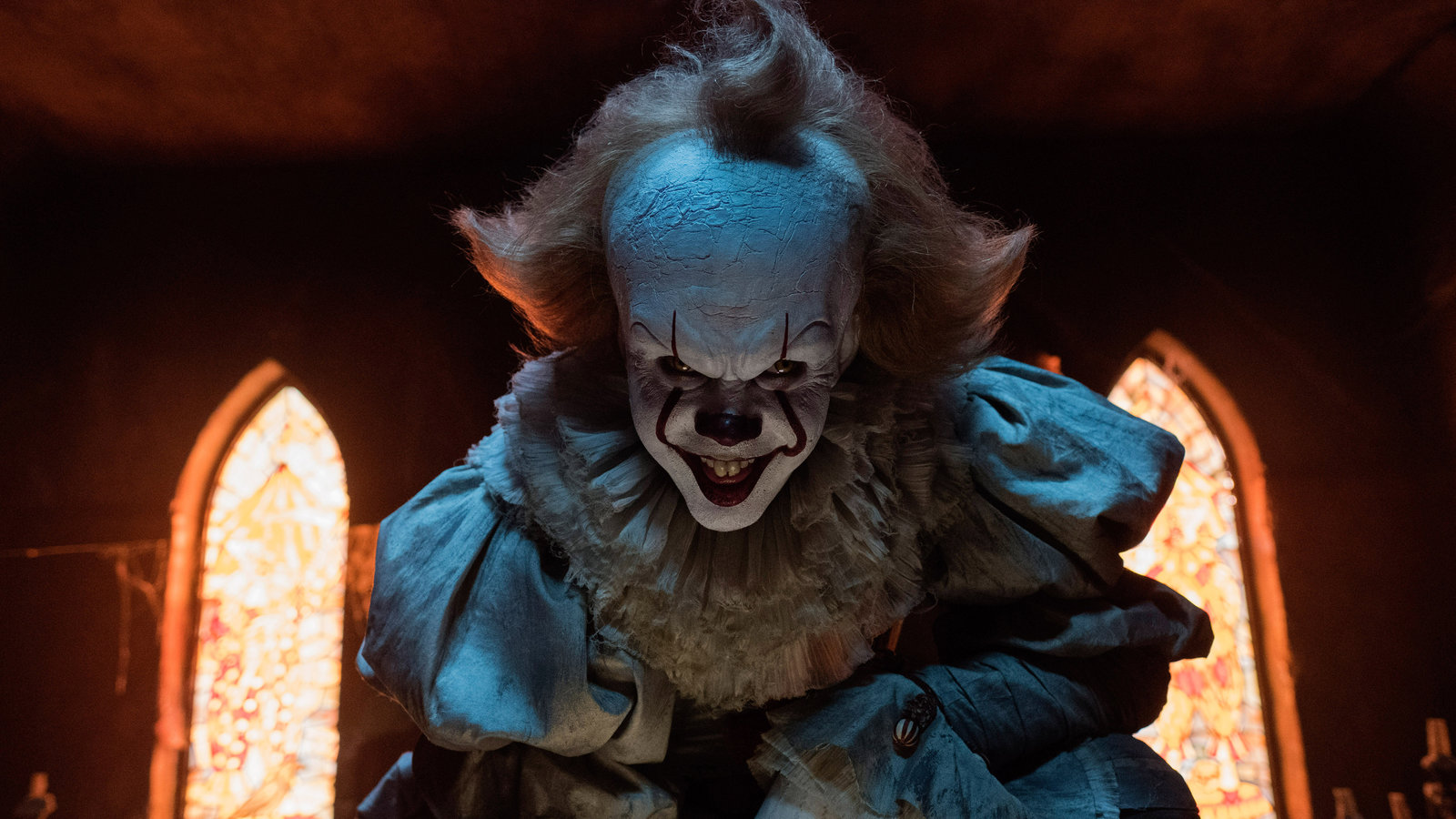 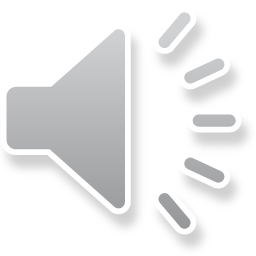 GUESS THE WORD
Đoán từ
Romance
Tình cảm
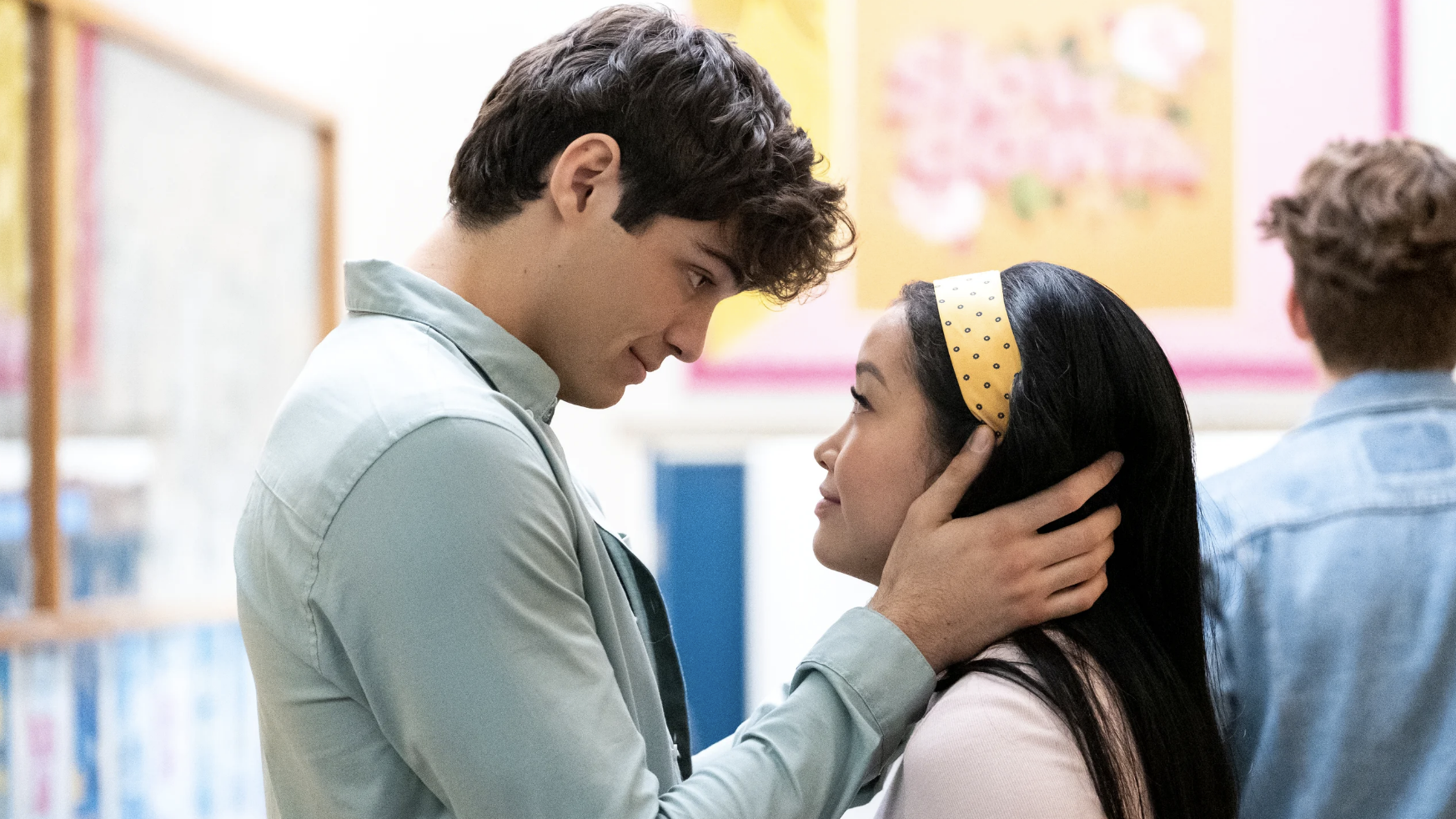 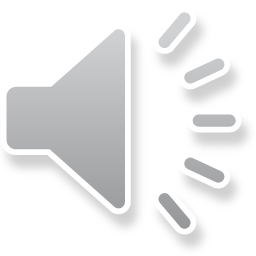 GUESS THE WORD
Đoán từ
Documentary
Tài liệu
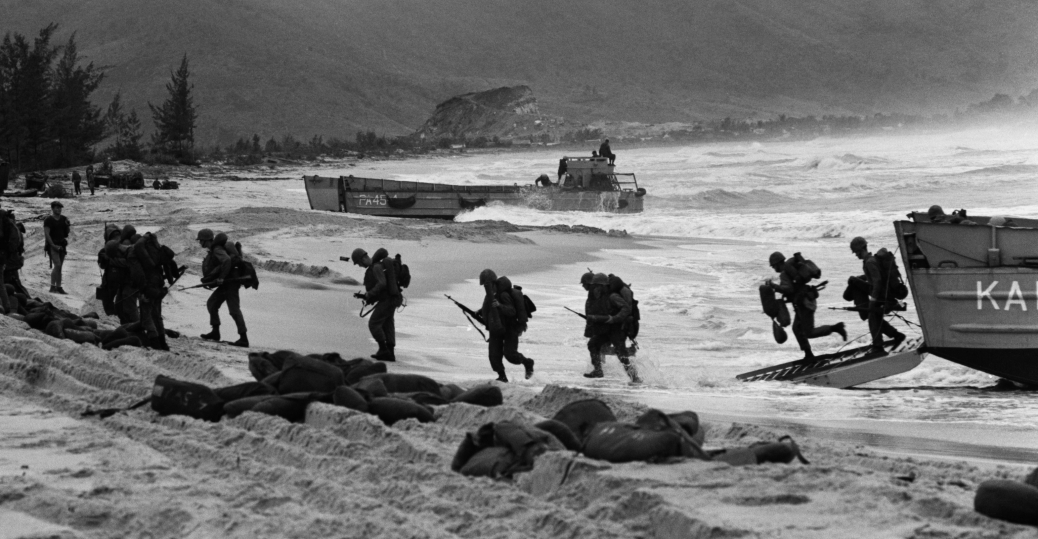 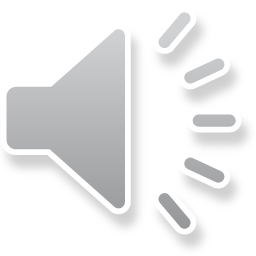 Science-fiction
Khoa học viễn tưởng
GUESS THE WORD
Đoán từ
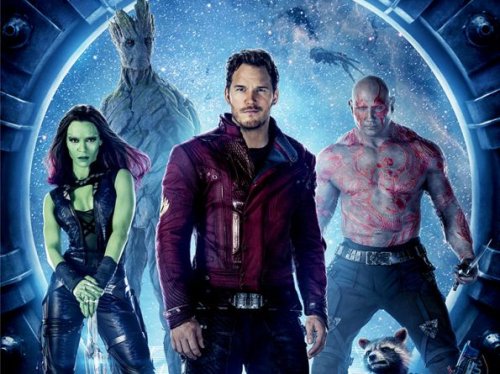 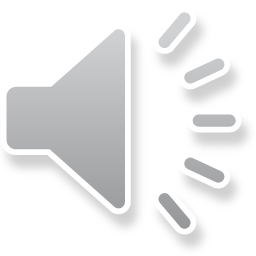 Action:
Hành động
GUESS THE WORD
Đoán từ
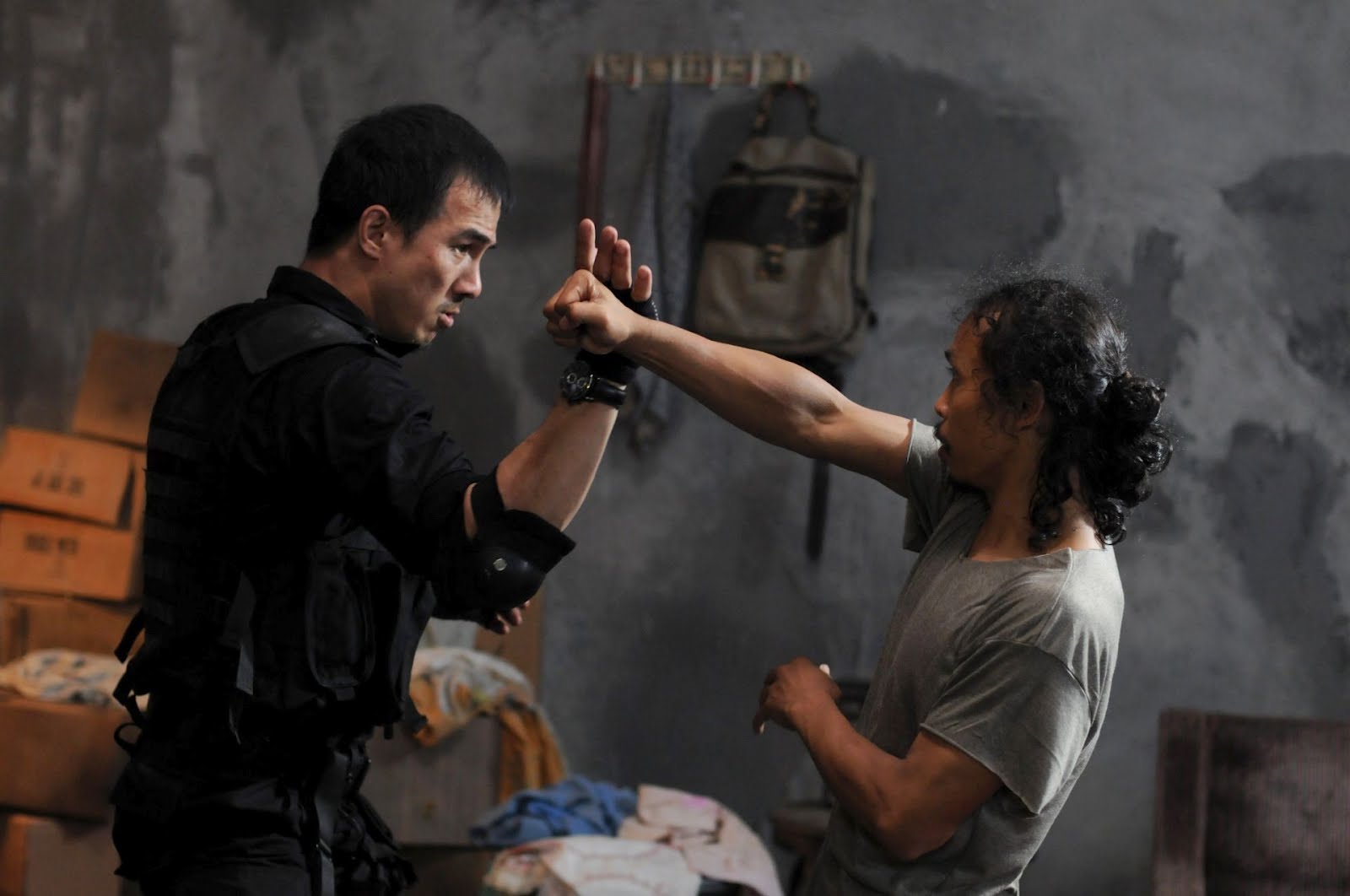 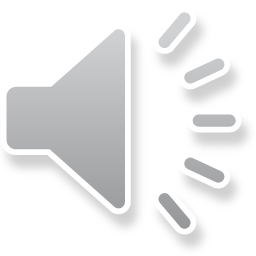 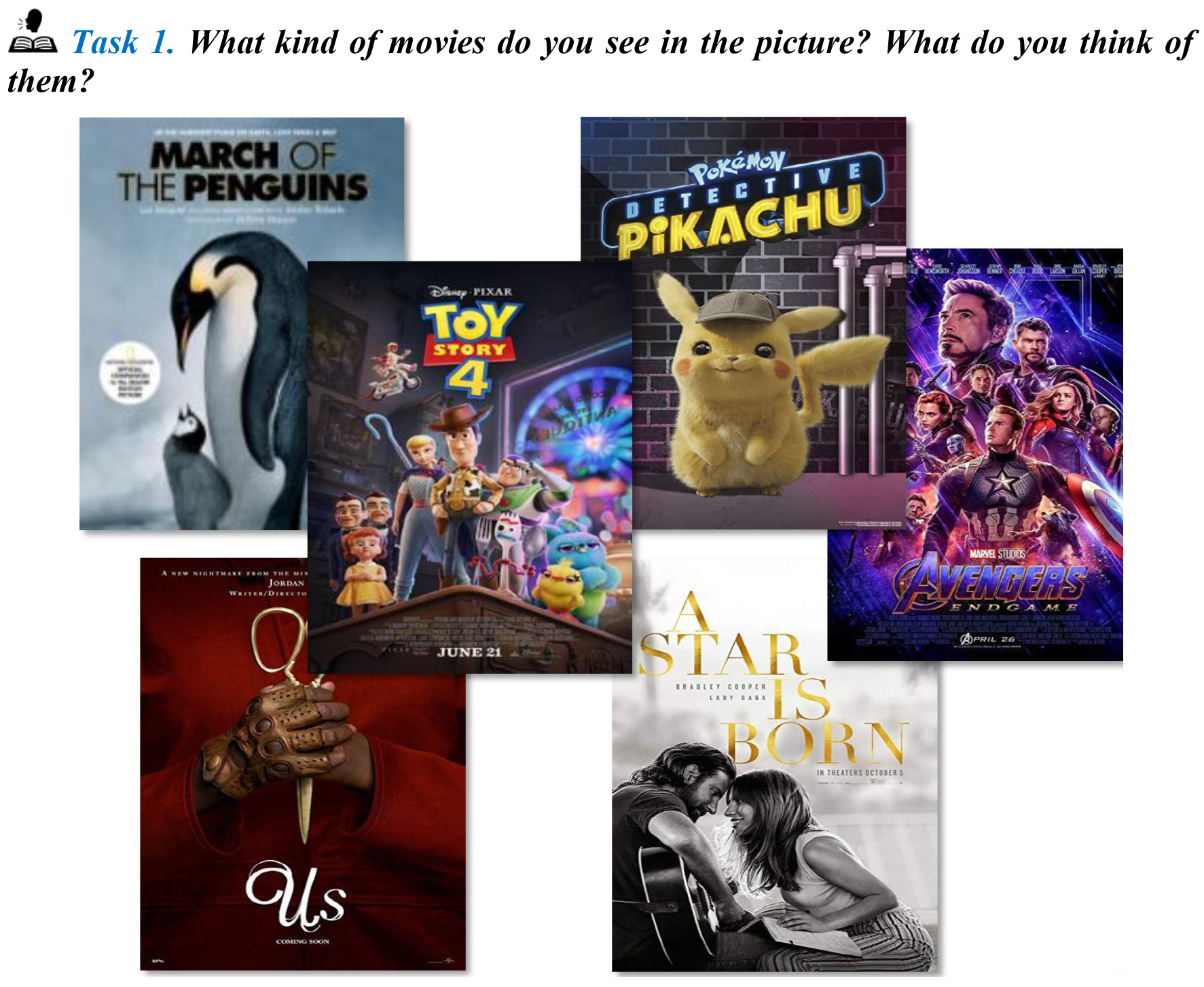 [Speaker Notes: A, C, D: /e/
B: /ɪ/]
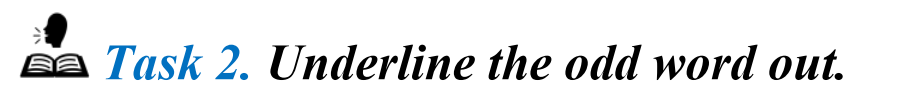 Plot: thrilling, terrifying, delicious, fascinating
Characters: convincing, fresh, believable, interesting
Script: interesting, amusing, excellent, bad-tempered
Acting: brilliant, fantastic, lazy, wonderful
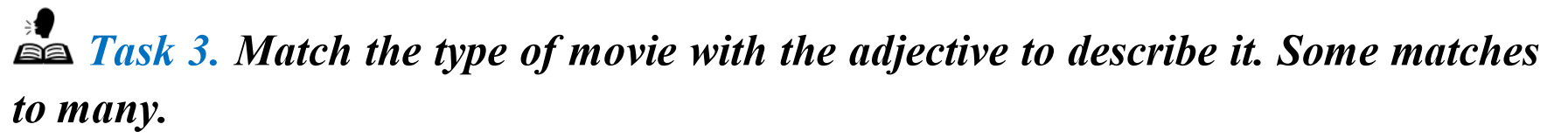 Pair work. Ask and answer about films. Use words and phrases in the vocabulary box.
A: What was the film like yesterday?
B: It was brilliant! I want to see it again!
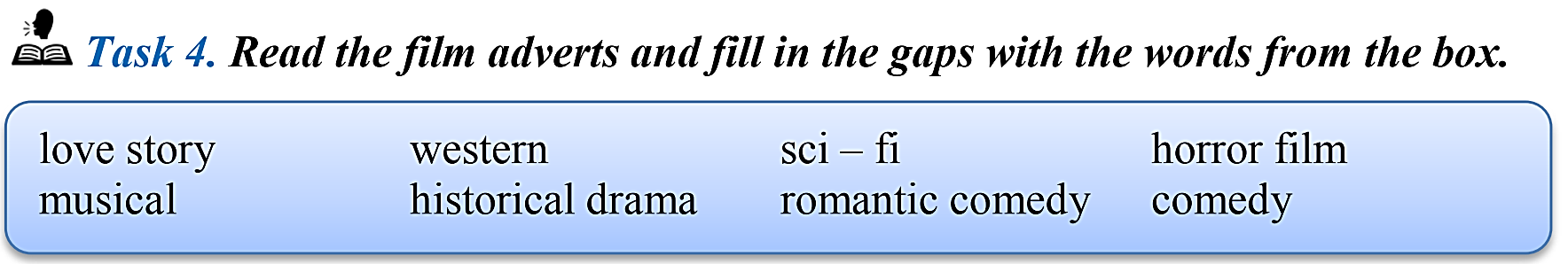 Brief Encounter: Laura Jesson meets Doctor Alec Harvey. They are married, but they continue to meet every week at a station. This is a beautiful, but sad (1) _____________.
love story
Forrest Gump: Tom Hanks is very funny in this wonderful (2) _____________. Hanks won his second Oscar for his acting.
comedy
Minority Report: In the year 2054, the police can see the future. Tom Cruise is a policeman John Anderton in his exciting (3) _____________.
sci – fi
The Blues Brothers: Jake and his brother, Elwood, decide to play their last concert. An exciting (4) _____________ with songs from Aretha Franklin.
musical
Elizabeth: This (5) ________________ tells the interesting story of the English queen, Elizabeth I (1558 – 1603).
historical drama
Win a Date with Tad Hamilton: In a competition, Rosalee wins a date with Tad Hamilton, a good-looking and famous actor. Will they fall in love? A simple, but very funny (6) _____________.
romantic comedy
Little Big Man: An old man tells the story of his life. There are cowboys, Indians and everything you expect in this classic (7) _____________.
western
Psycho: Don’t watch this alone! A woman stops at a lonely hotel in Alfred Hitchcock’s famous (8) _____________.
horror film
PRONUNCIATION
Task 5. Listen and repeat the verbs. Pay attention to the sounds /t/, /d/ and /ɪd/ at the end of each verb
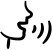 waited
walked
played
needed
watched
closed
opened
hated
danced
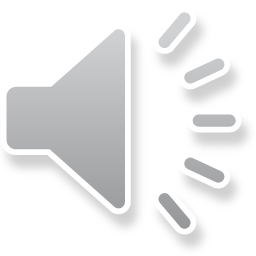 washed
viewed
bored
LISTENING
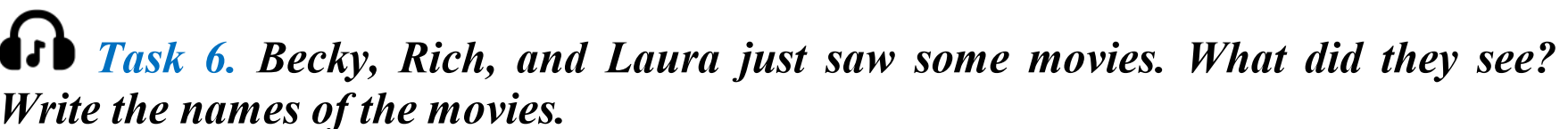 X
Madagascar
X
X
X
X
Pride and  prejudice
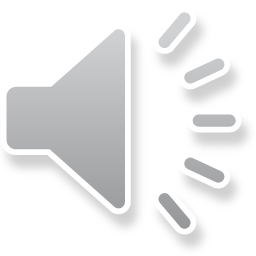 X
X
SPEAKING
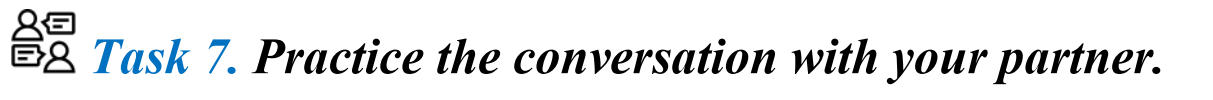 I just saw the most amazing movie, it was a(n) ........... film. What is your favorite kind of movie?
I really like ........................ My favorite one is ..................
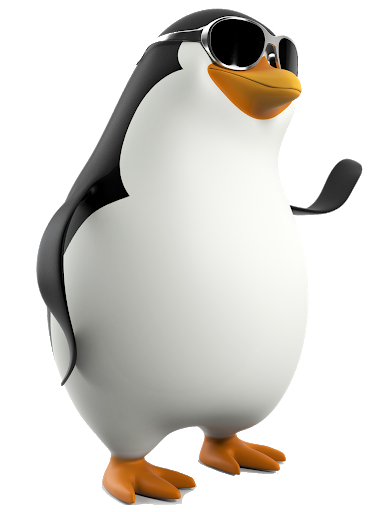 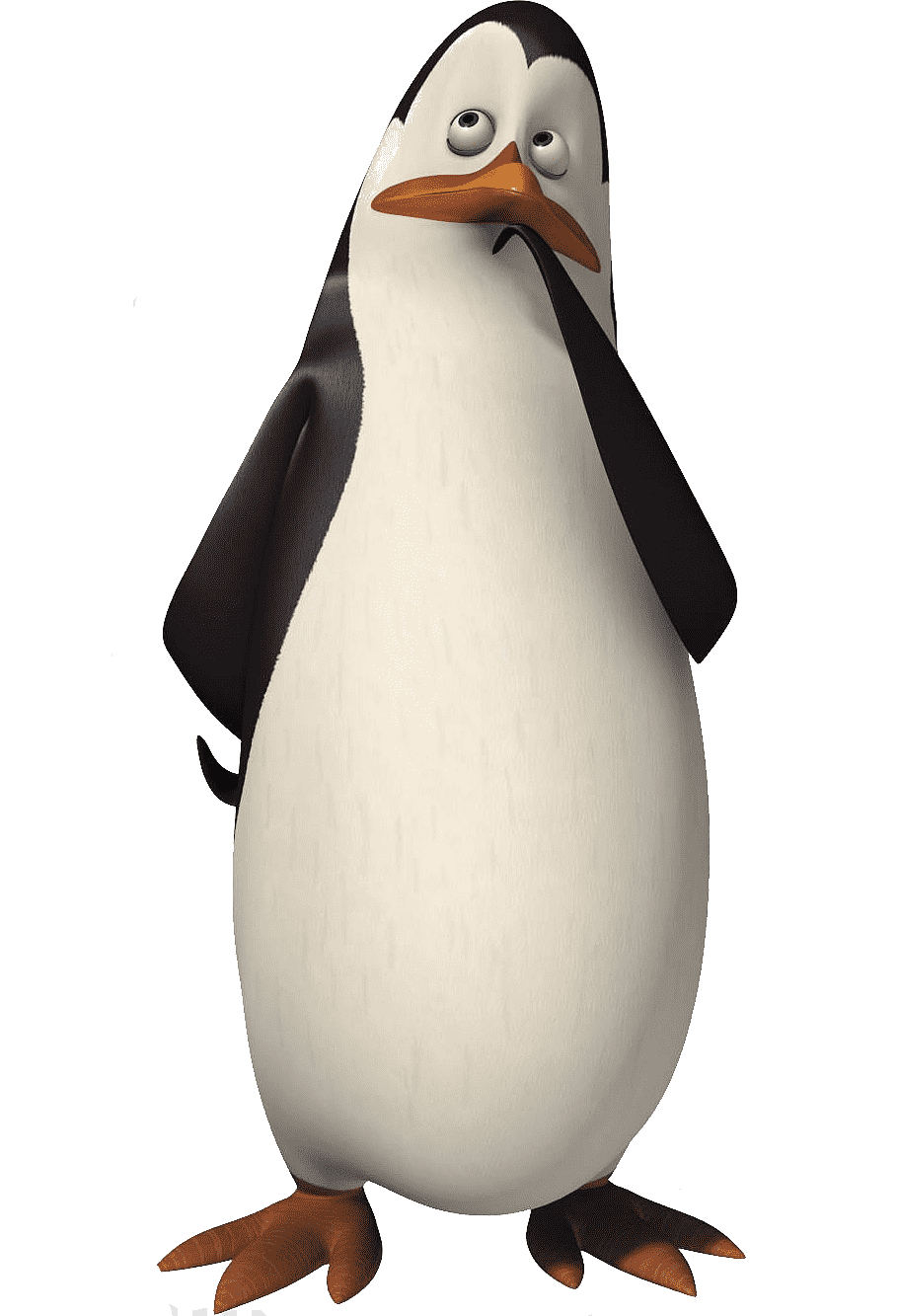 Hmm, I don’t like those that much. Why do you like that kind of movie?
Well, I would have to say because they are ...................................
That is a good reason. If I had to choose a ........... that I like, it would be ......................
I remember that movie, I think it is ....................
PROJECT
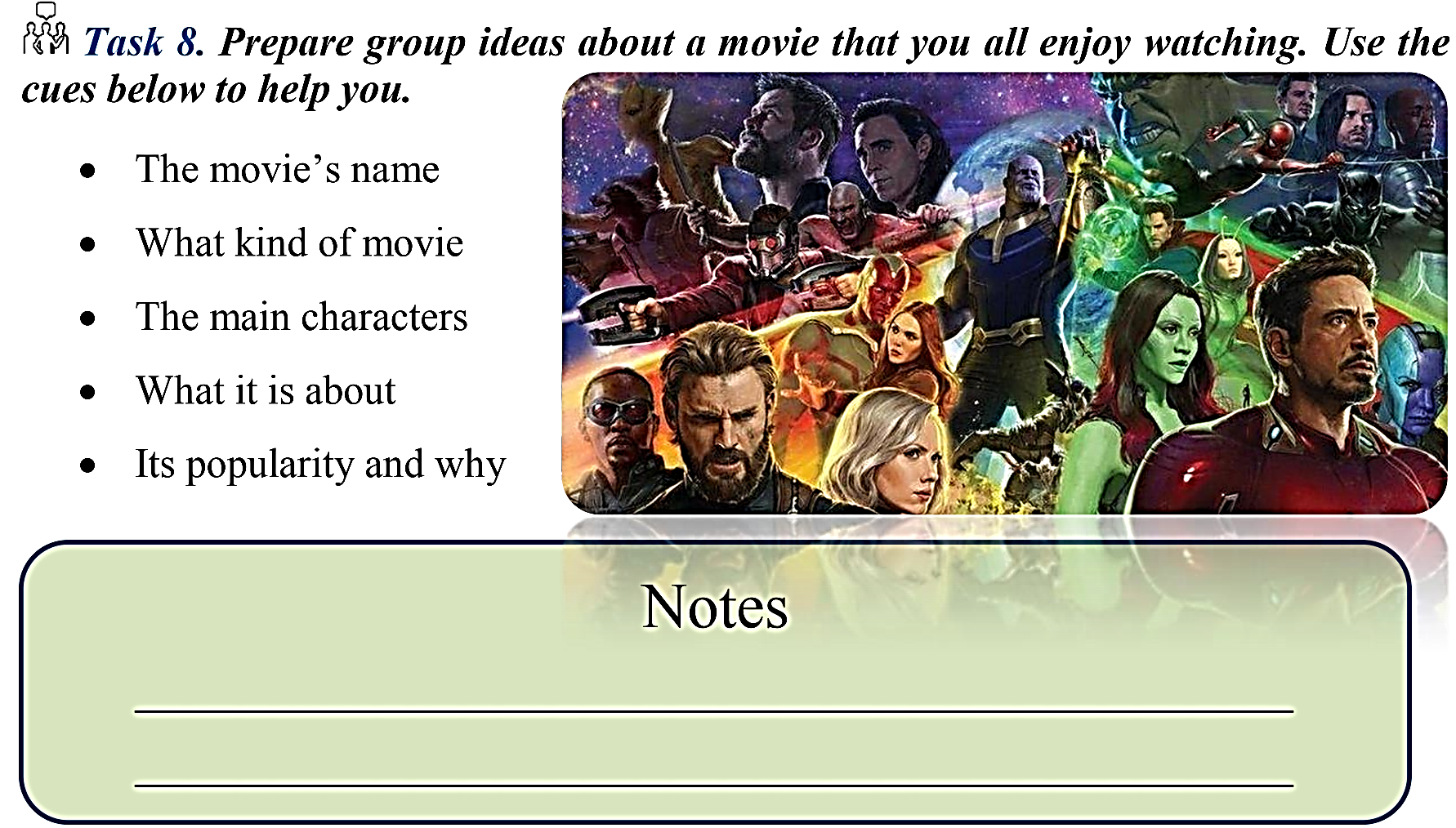 Thank you and see you next lesson!
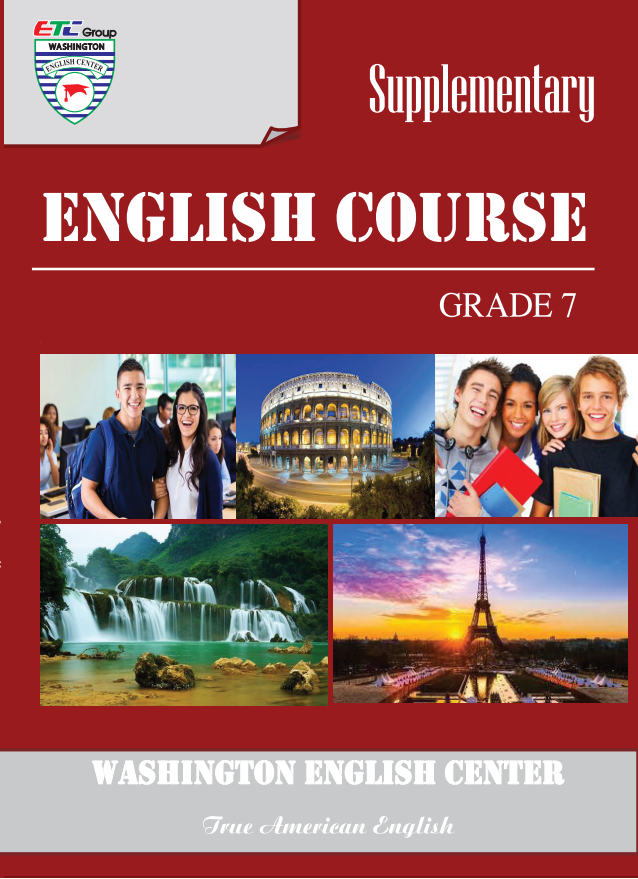 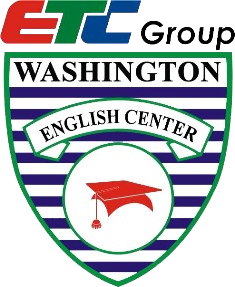